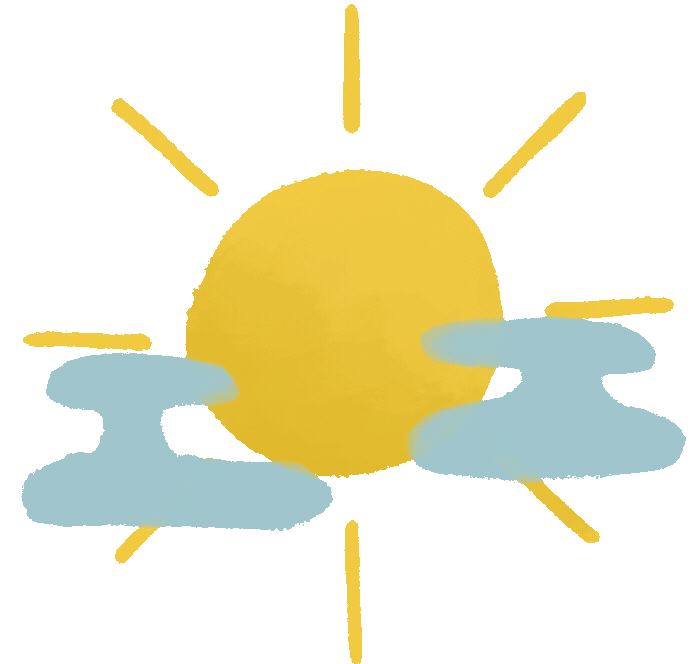 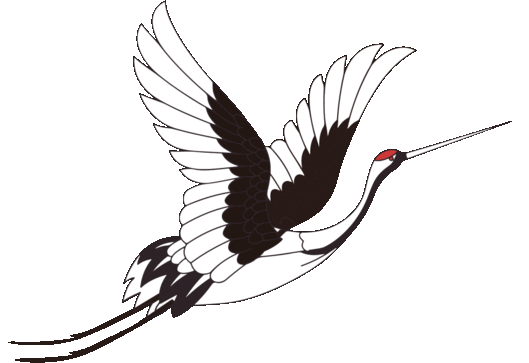 KHỞI ĐỘNG
ĐẦU GIỜ
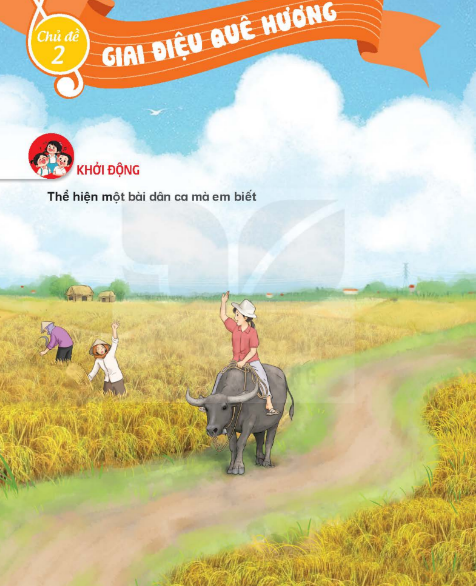 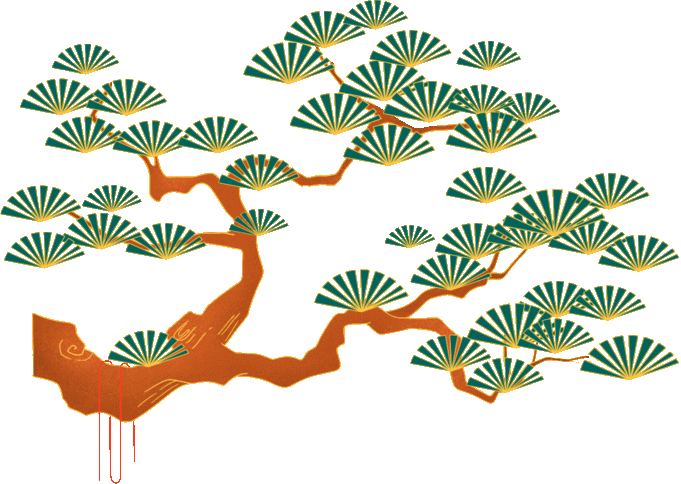 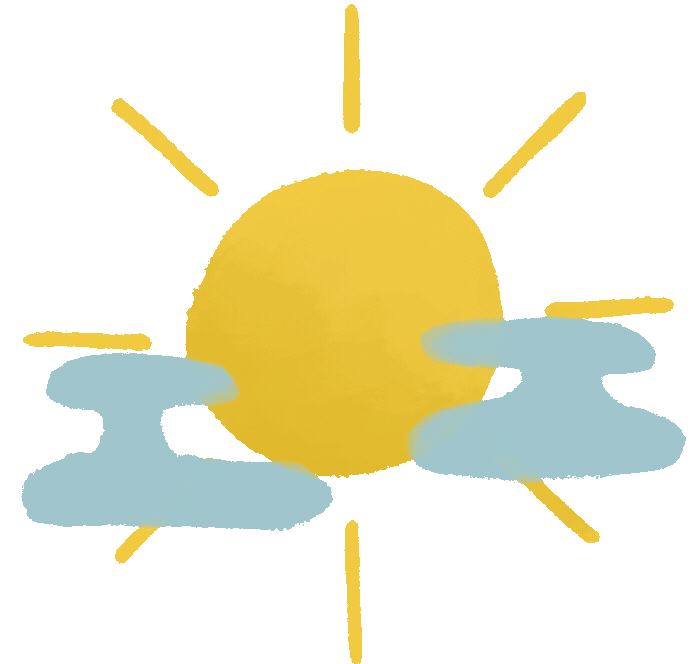 Chủ đề 2: Giai điệu quê hương
Tiết 5:
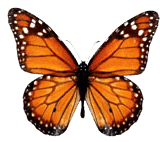 Hát: Lí đất giồng
Dân ca Nam Bộ
Đặt lời: Đỗ Minh
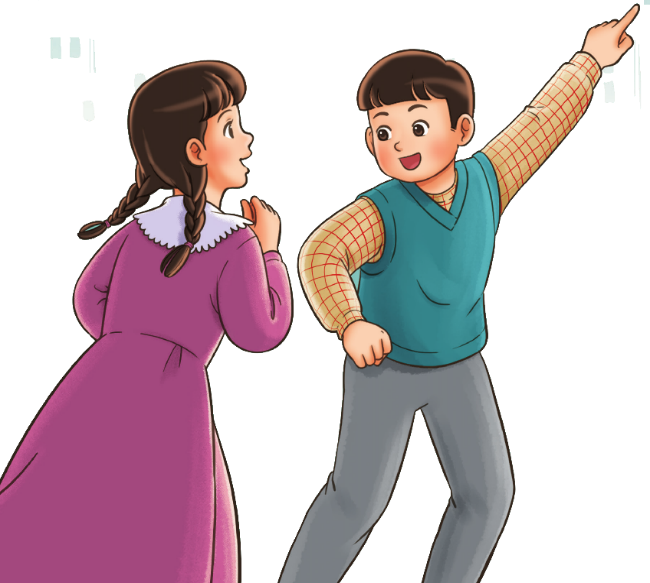 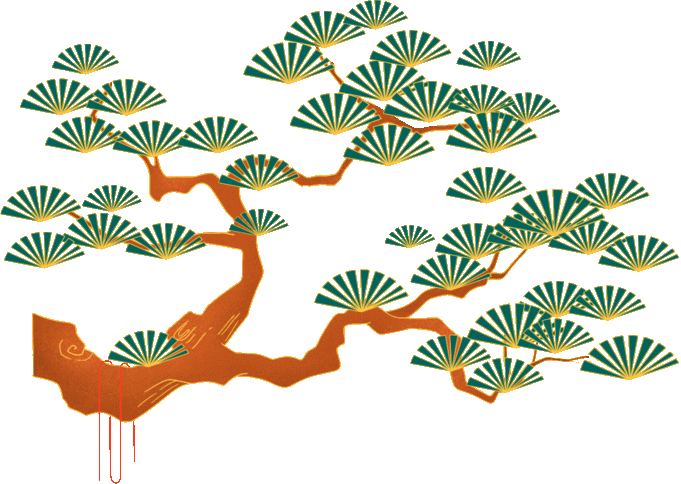 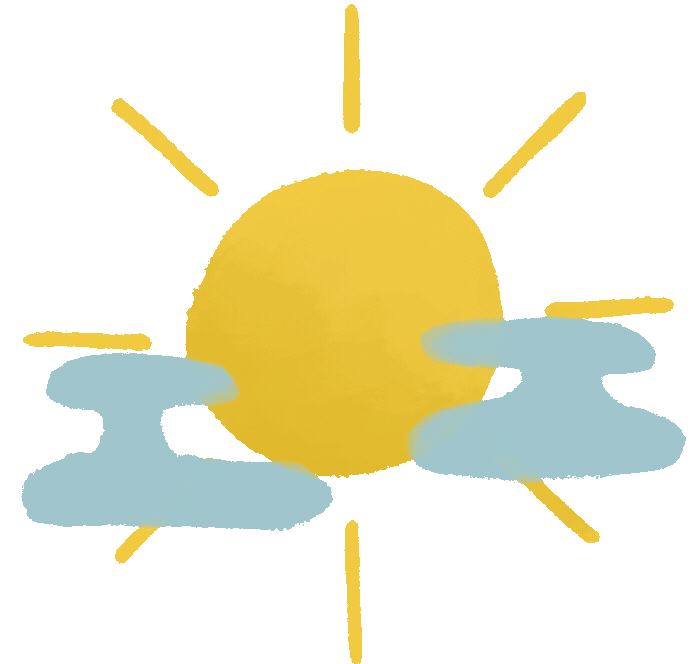 Tìm hiểu về Nam Bộ
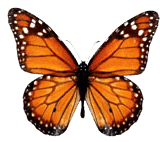 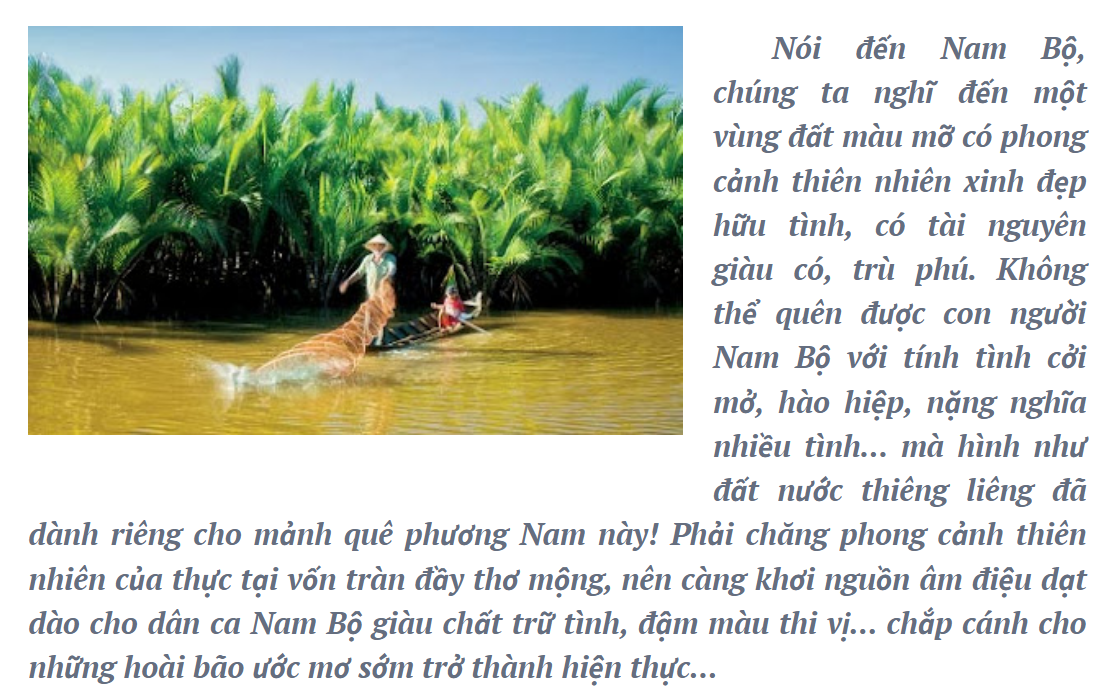 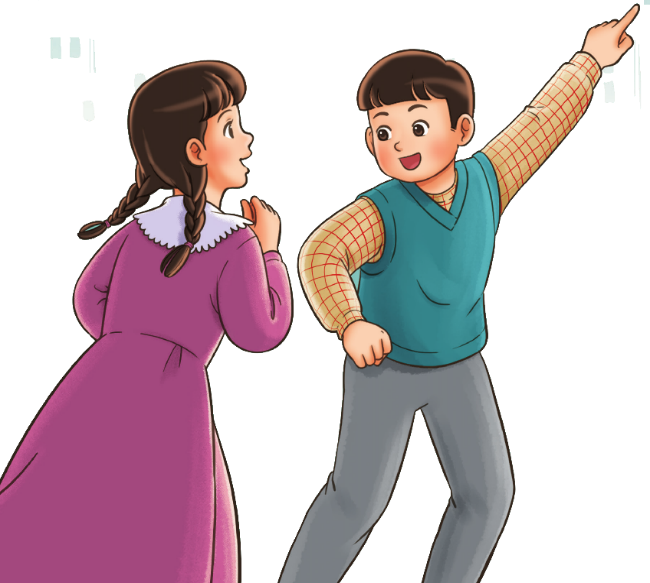 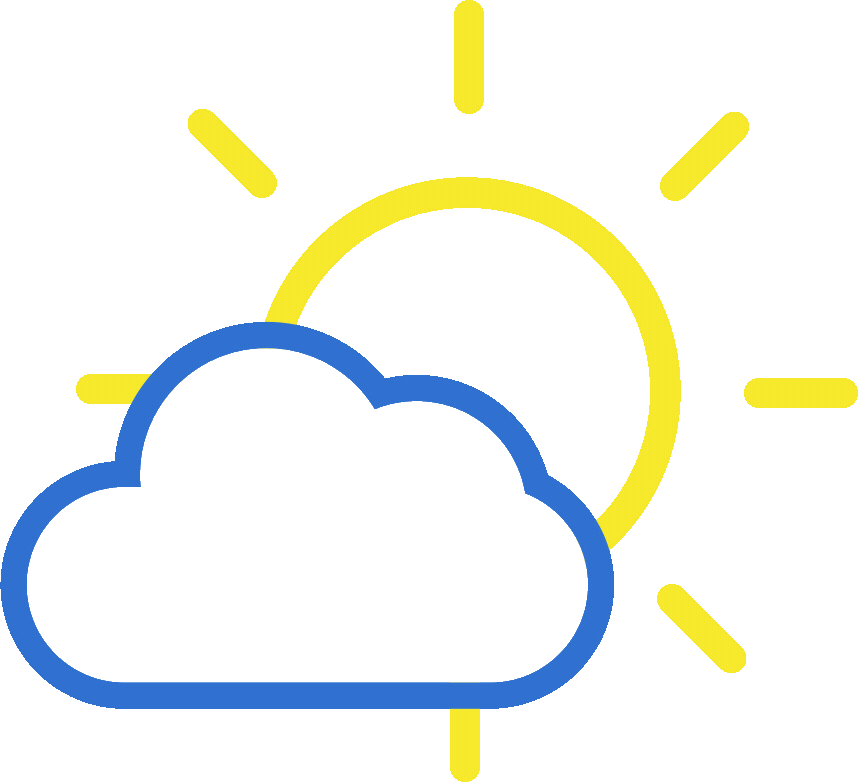 Hát: Lí đất giồng
Hát mẫu
Dân ca Nam Bộ
Đặt lời: Đỗ Minh
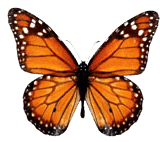 Vừa phải
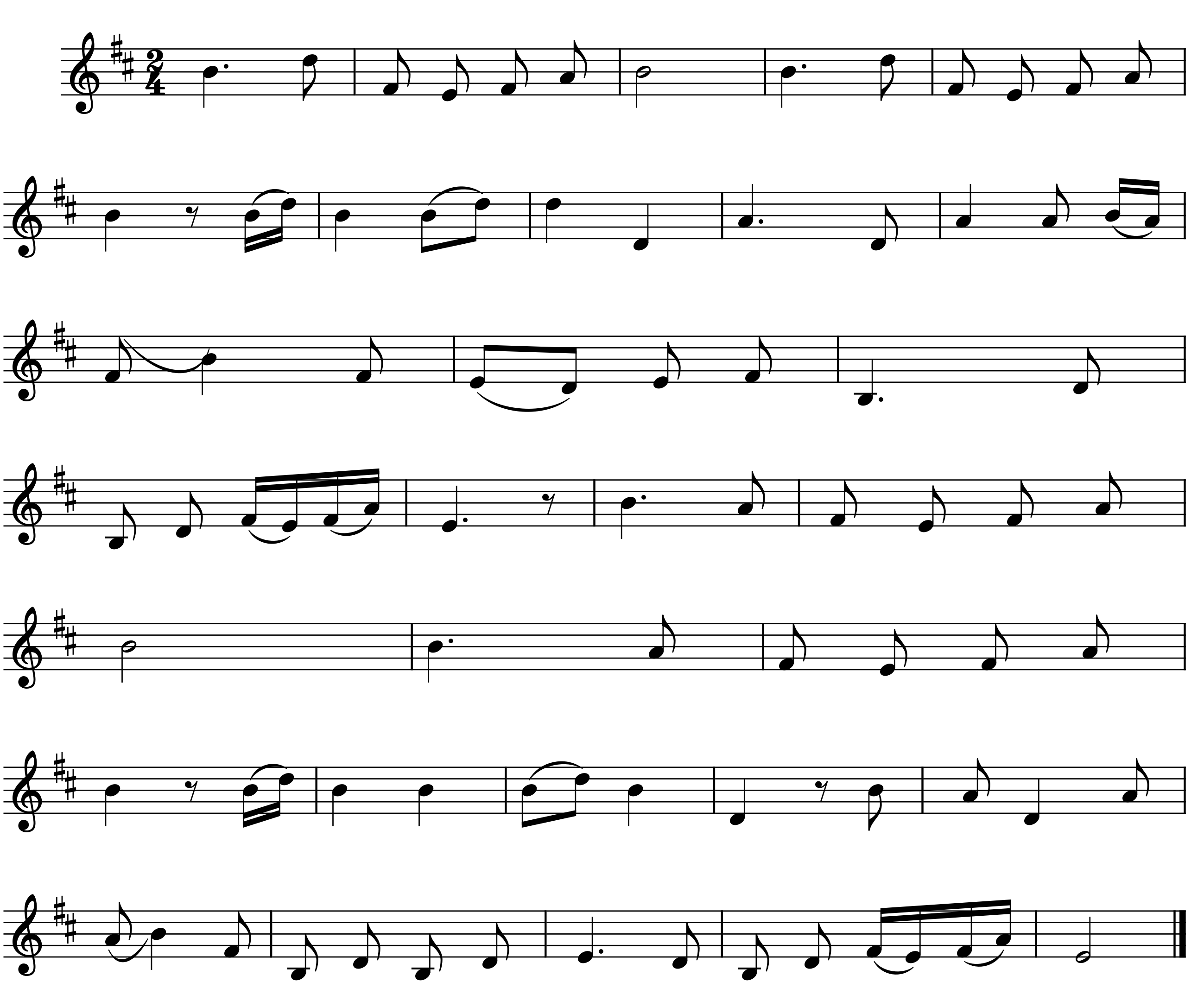 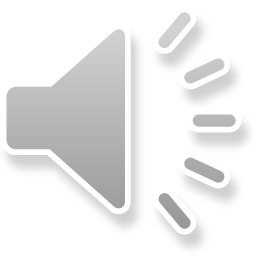 Non       nước      mình   đẹp   tựa    bài       thơ.               Câu           hát      vọng   từ   ngàn   năm
xưa.                 Gió       lên,          trăng         sáng       trời           mây.              Miền    quê       em       nắng
đỏ.                                 Gió             đưa                      hương     lúa            vàng.                          Tang
tình     tang       tinh       tính          tang.                  Tang            tang        tình         tình       tình       tinh
tang.                                         Tang                             tang              tình           tình          tình        tinh
tang.               Nắng     lên         ai               gánh        lúa            về.               Lúa          thơm  mùi        nếp
mới.          Mai    ngày   lúa     lại       trổ         bông.      Tang    tình     tang     tính         tính        tang.
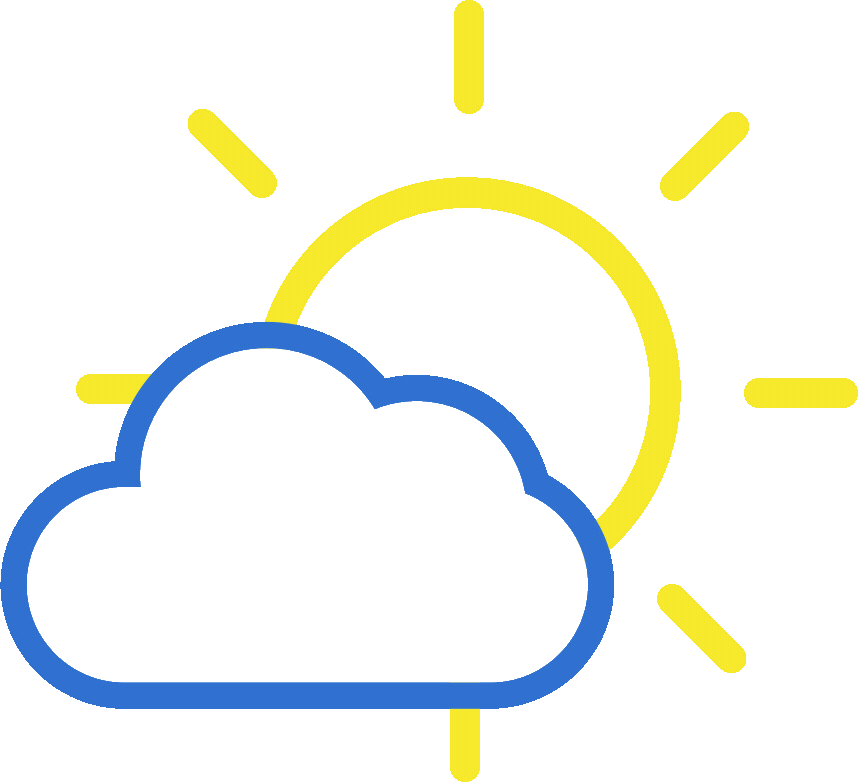 Hát: Lí đất giồng
Dân ca Nam Bộ
Đặt lời: Đỗ Minh
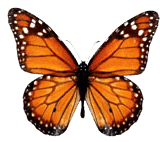 Đọc lời ca
Câu 1: Non nước mình đẹp tựa bài thơ. Câu hát vọng từ ngàn năm xưa.
Câu 2: Gió lên, trăng sáng trời mây. Miền quê em nắng đỏ. Gió đưa hương lúa vàng. 
Câu 3: Tang tình tang tinh tính tang. Tang tang tình tình tình tinh tang. Tang tang tình tình tình tình tang.
Câu 4: Nắng lên ai gánh lúa về. Lúa thơm mùi nếp mới. 
Câu 5: Mai ngày lúa lại trổ bông. Tang tình tang tinh tính tang
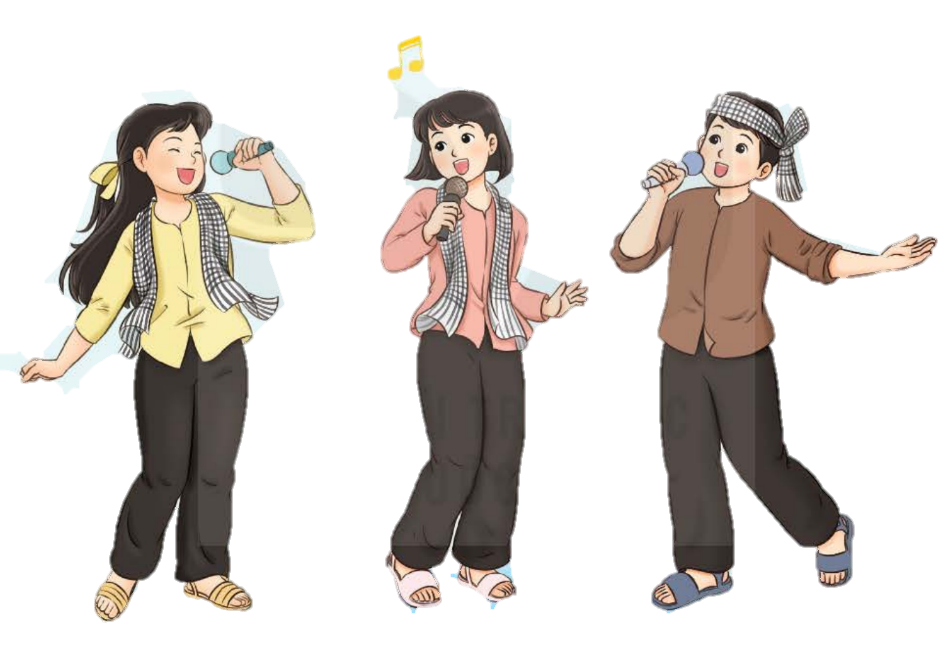 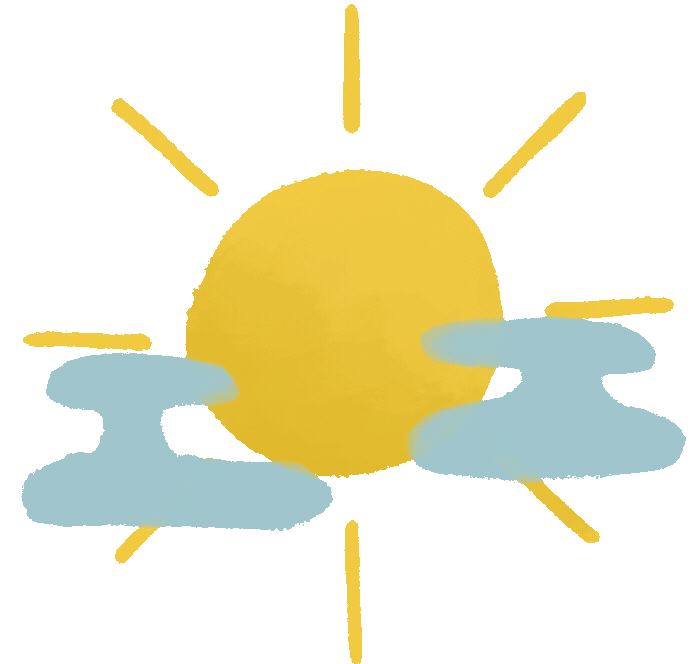 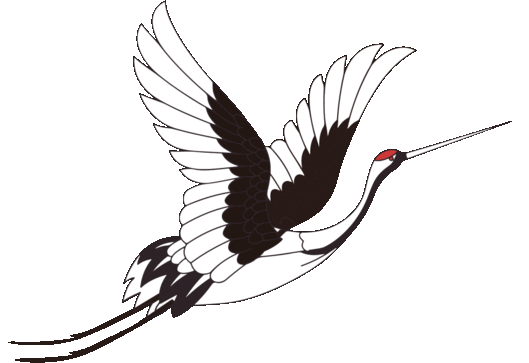 HỌC HÁT TỪNG CÂU
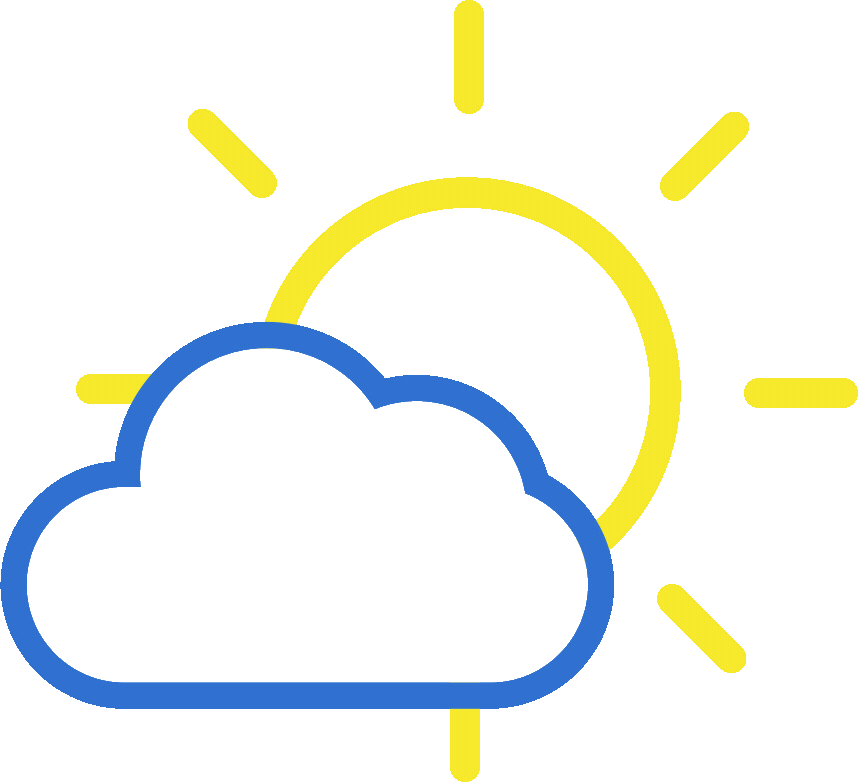 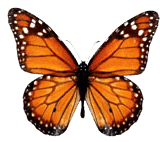 Câu 1:
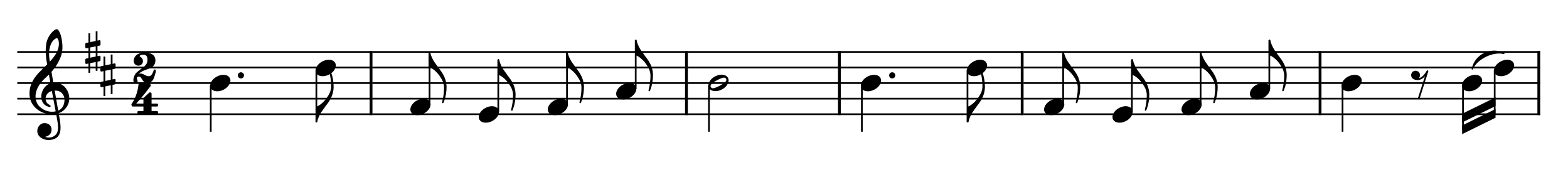 Non    nước    mình  đẹp  tựa    bài     thơ.           Câu       hát     vọng từ  ngàn   năm   xưa.
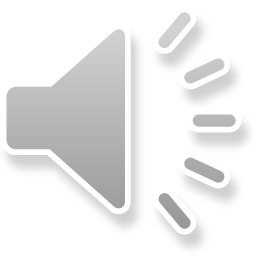 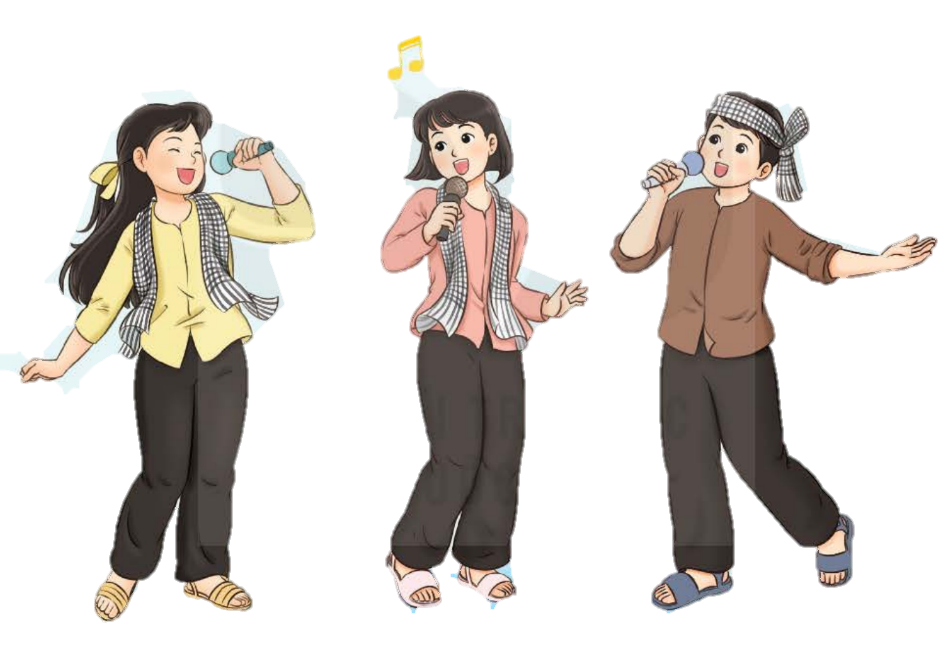 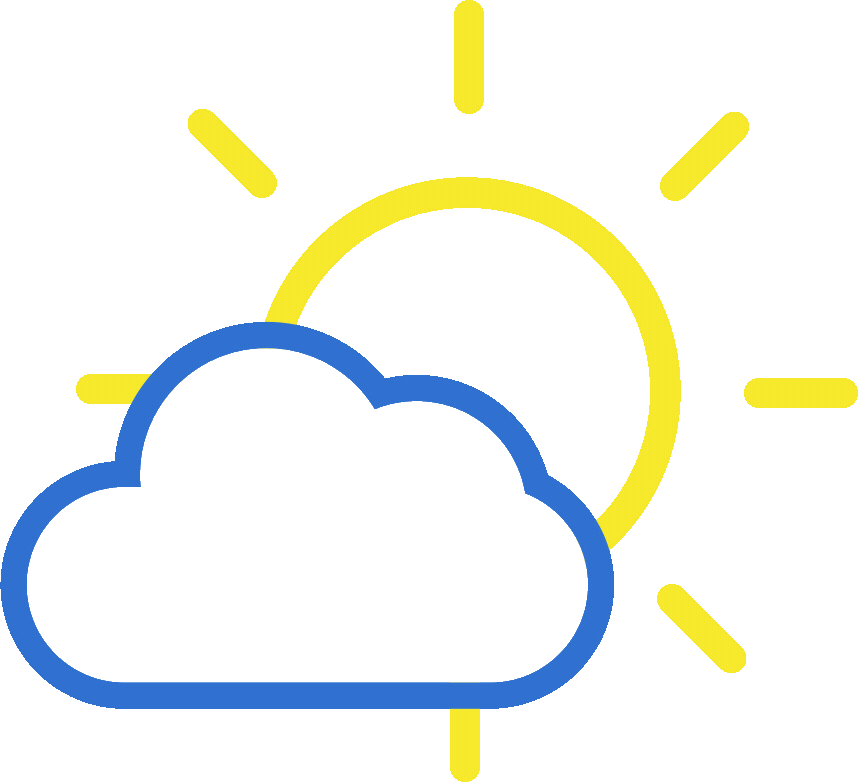 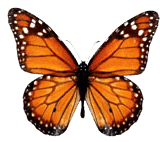 Câu 2:
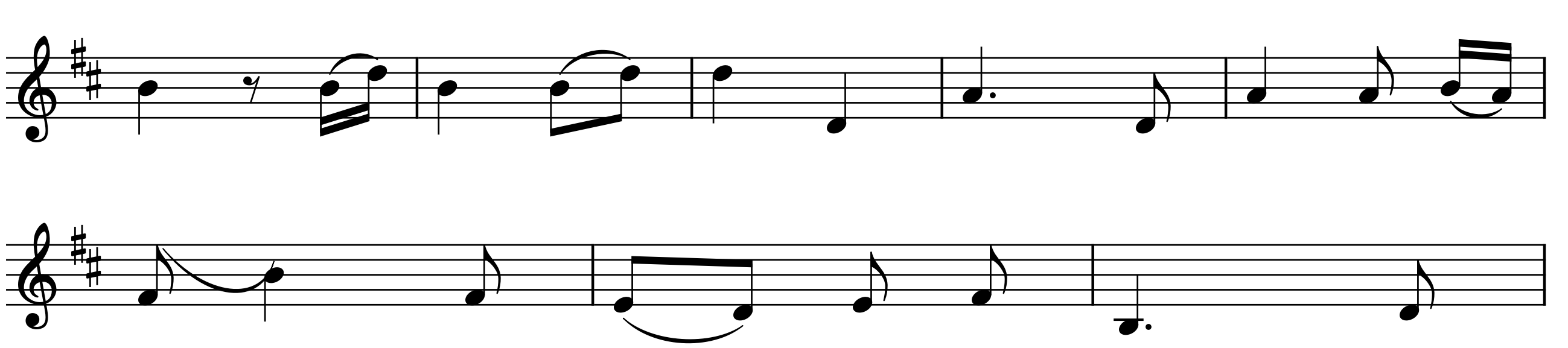 Gió        lên,         trăng         sáng       trời           mây.             Miền     quê         em       nắng
đỏ.                                Gió                   đưa                  hương     lúa           vàng.
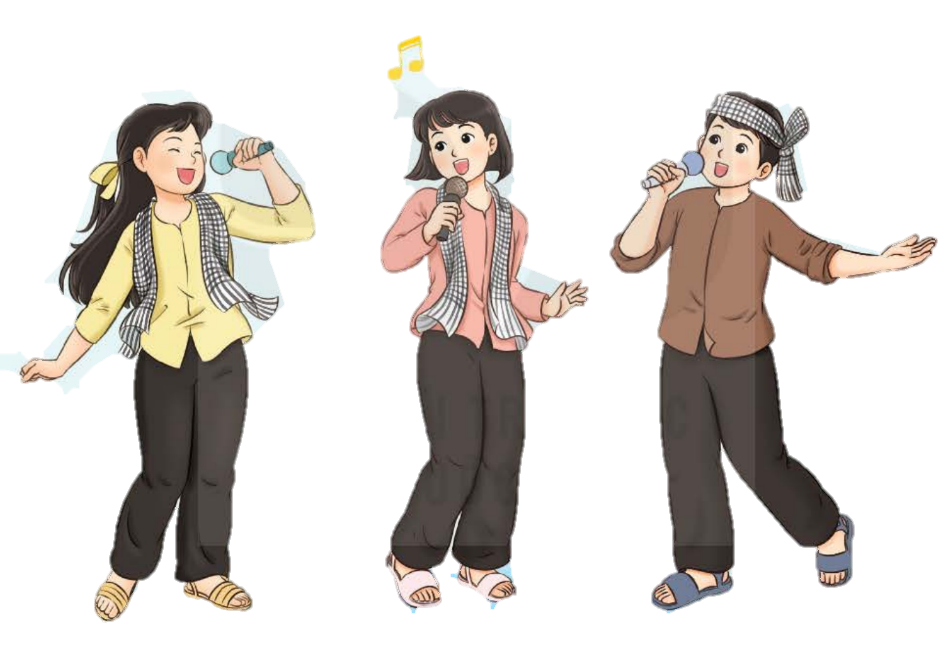 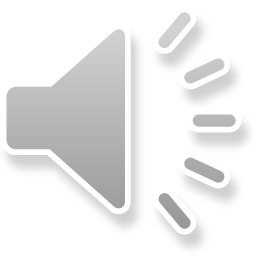 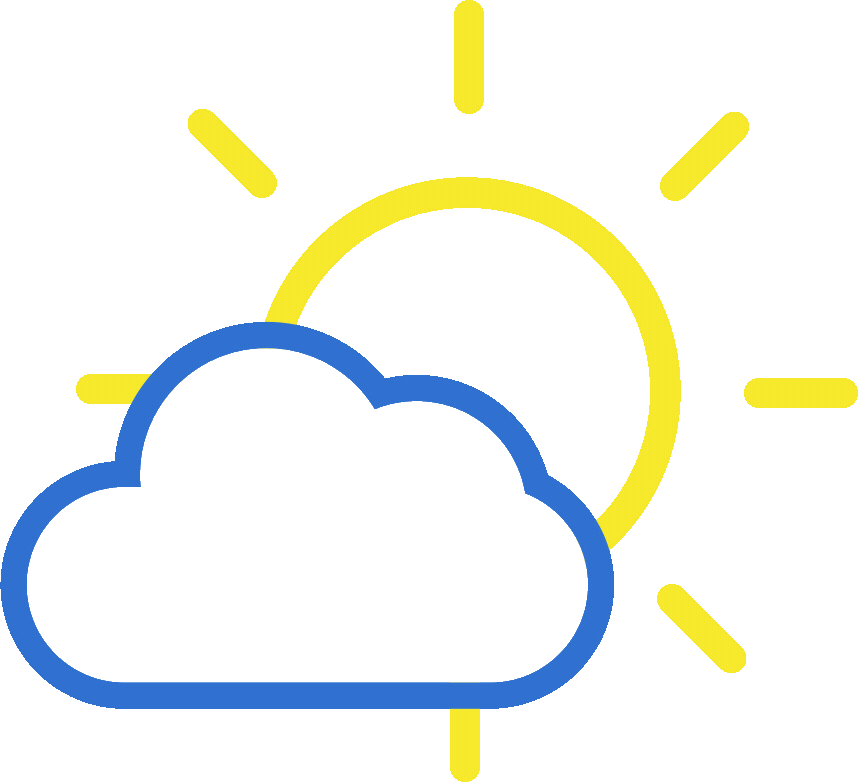 Nối câu 1+2:
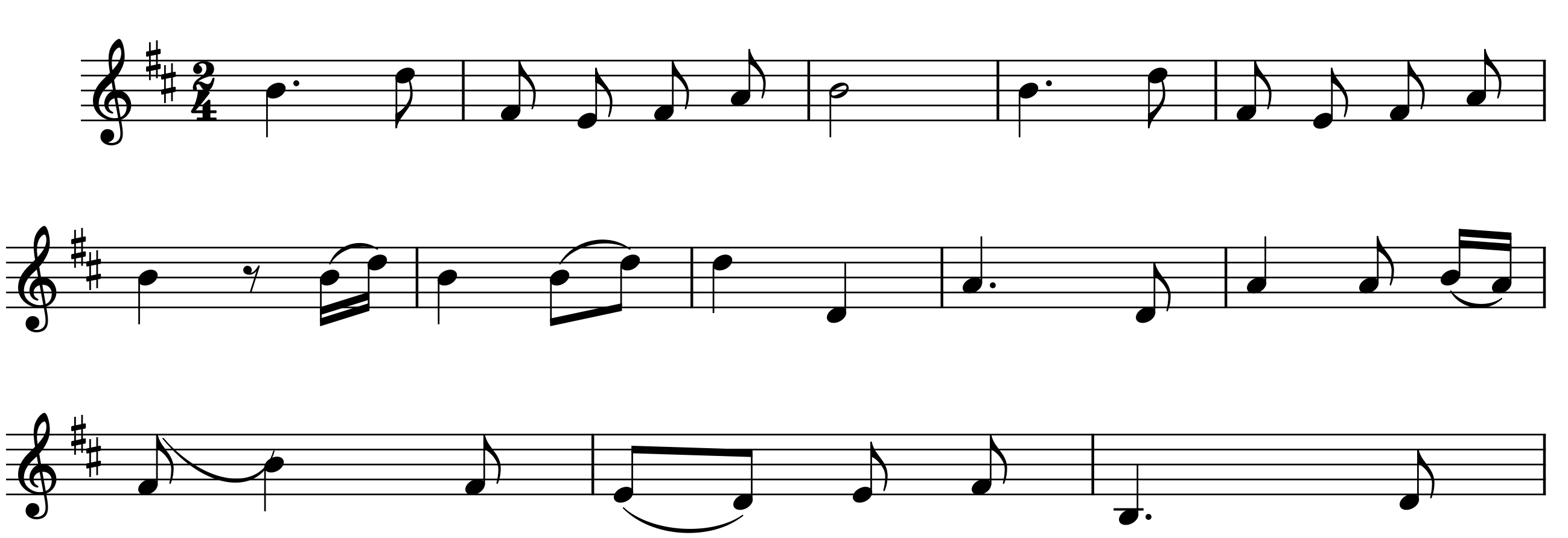 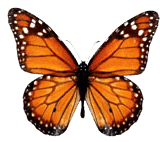 Non         nước     mình  đẹp    tựa    bài     thơ.                 Câu          hát      vọng   từ     ngàn   năm
xưa.                 Gió        lên,         trăng         sáng       trời           mây.              Miền     quê         em       nắng
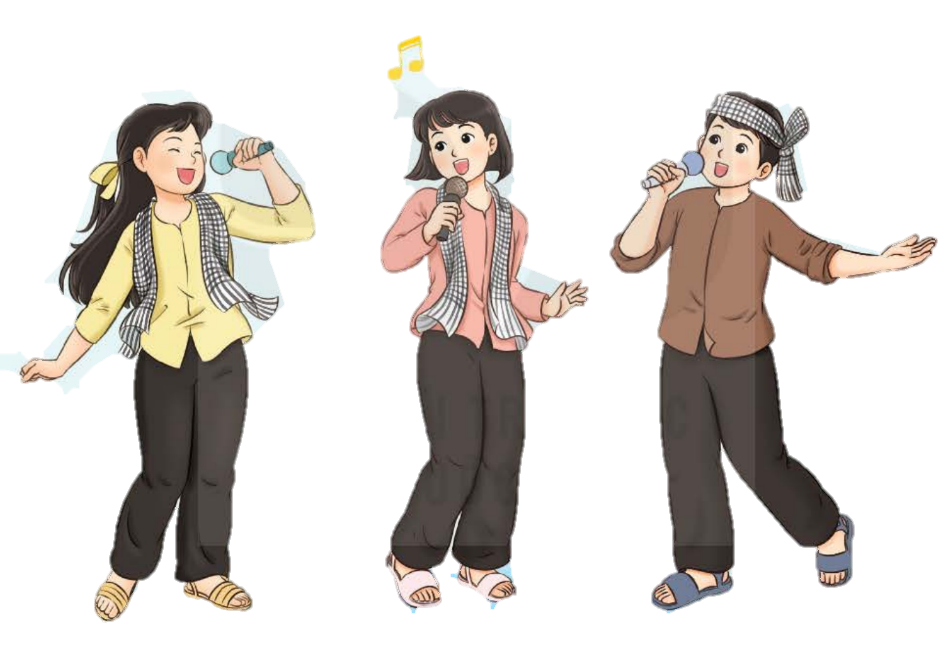 đỏ.                                Gió                   đưa               hương     lúa           vàng.
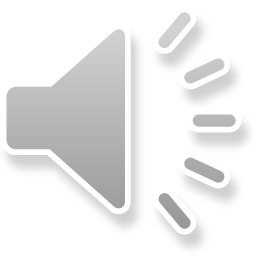 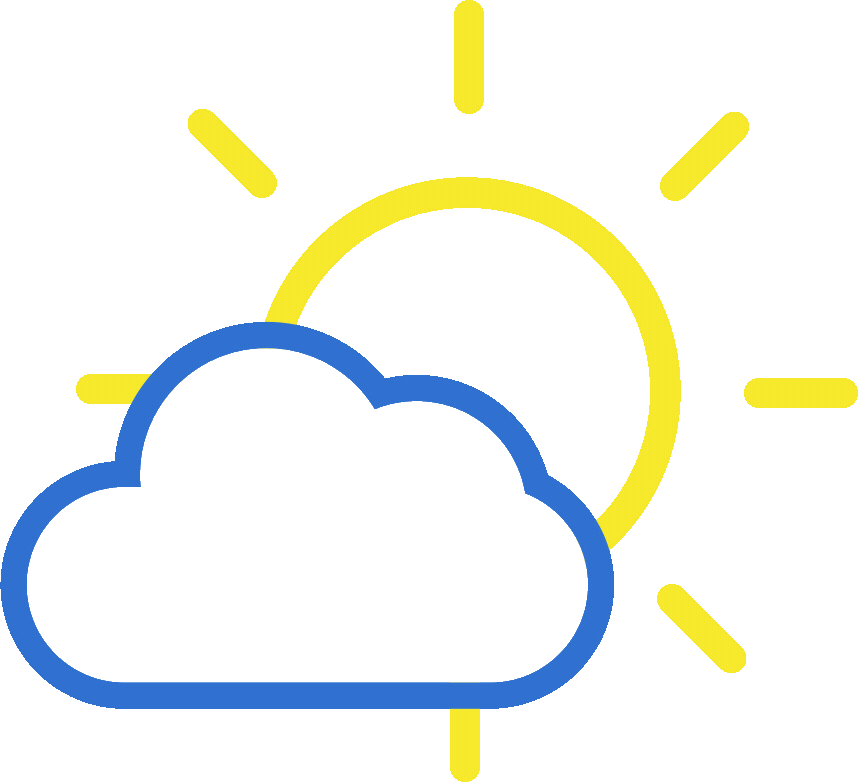 Câu 3:
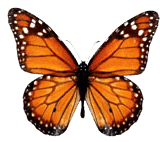 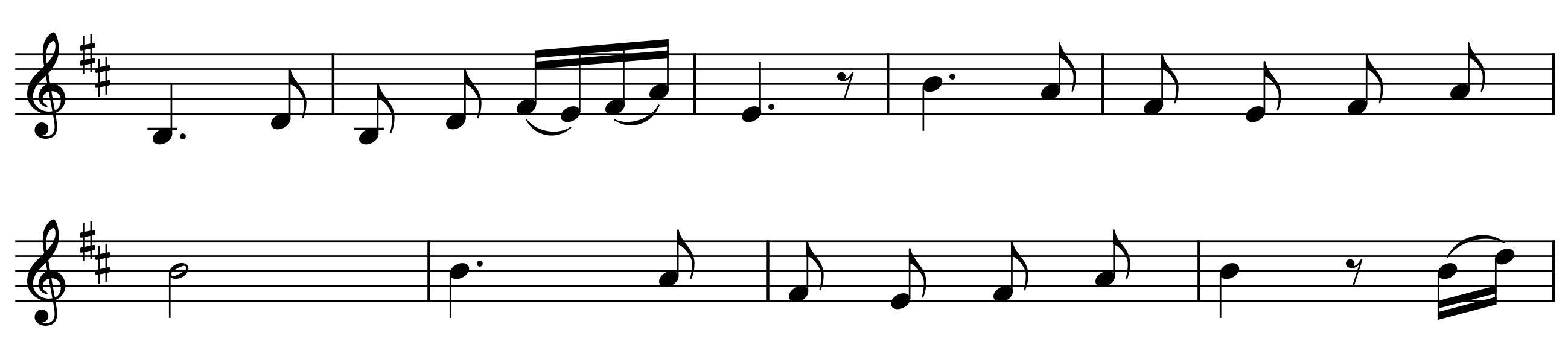 Tang    tình     tang   tinh     tính       tang.              Tang         tang      tình      tình       tình      tinh
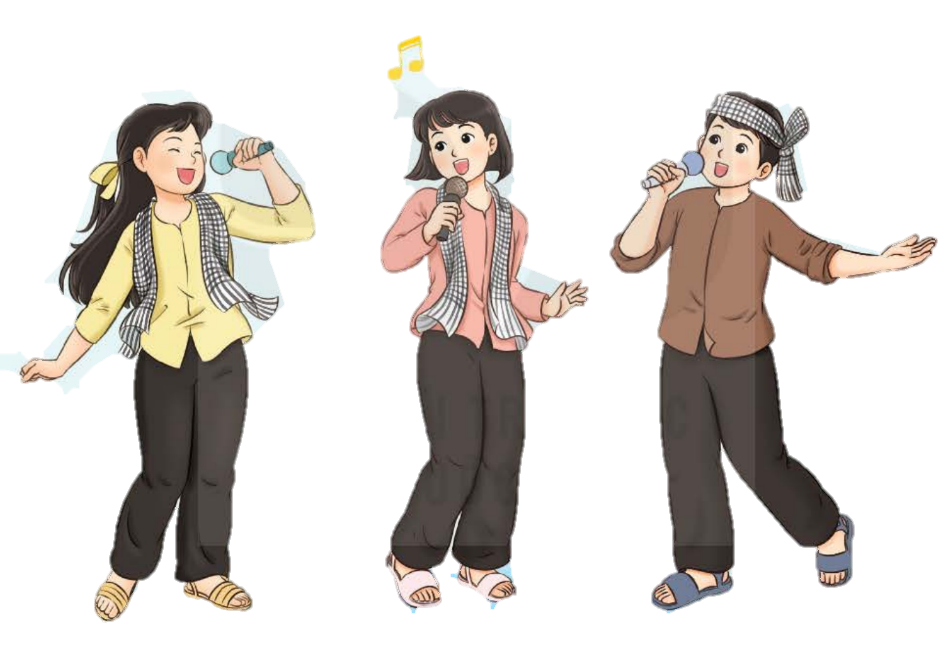 tang.                           Tang                    tang       tình        tình        tình     tinh        tang.
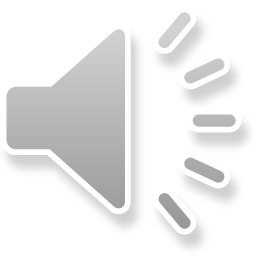 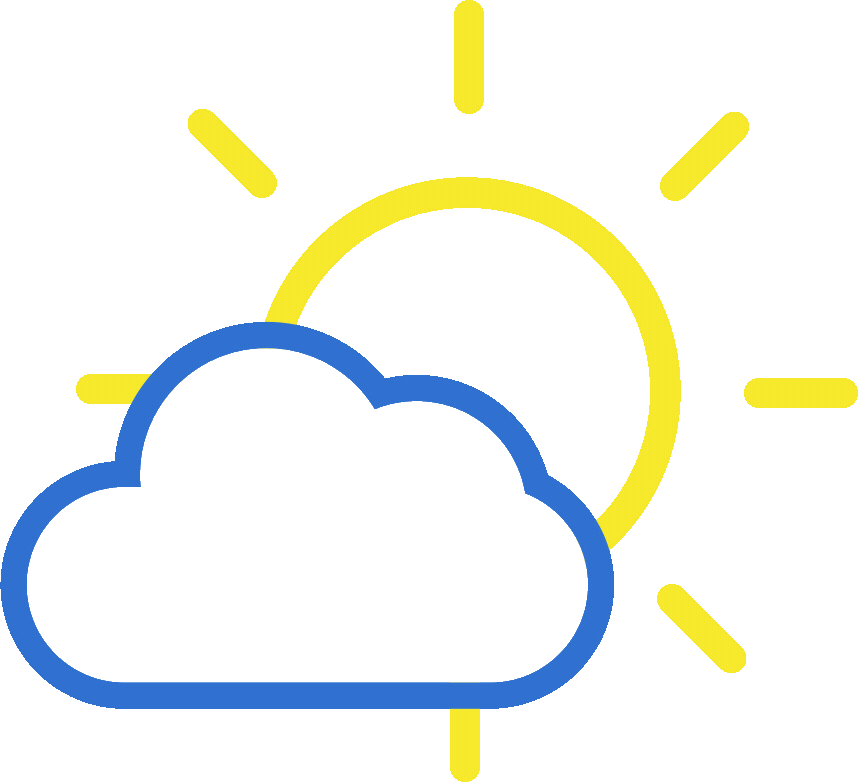 Câu 4:
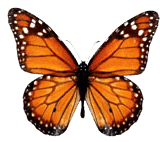 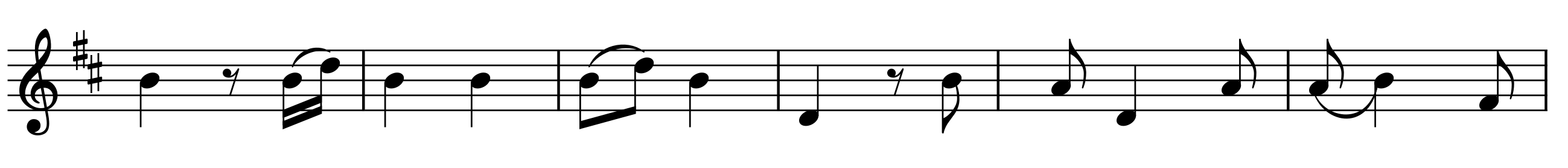 Nắng  lên     ai          gánh    lúa        về.          Lúa     thơm mùi     nếp    mới.
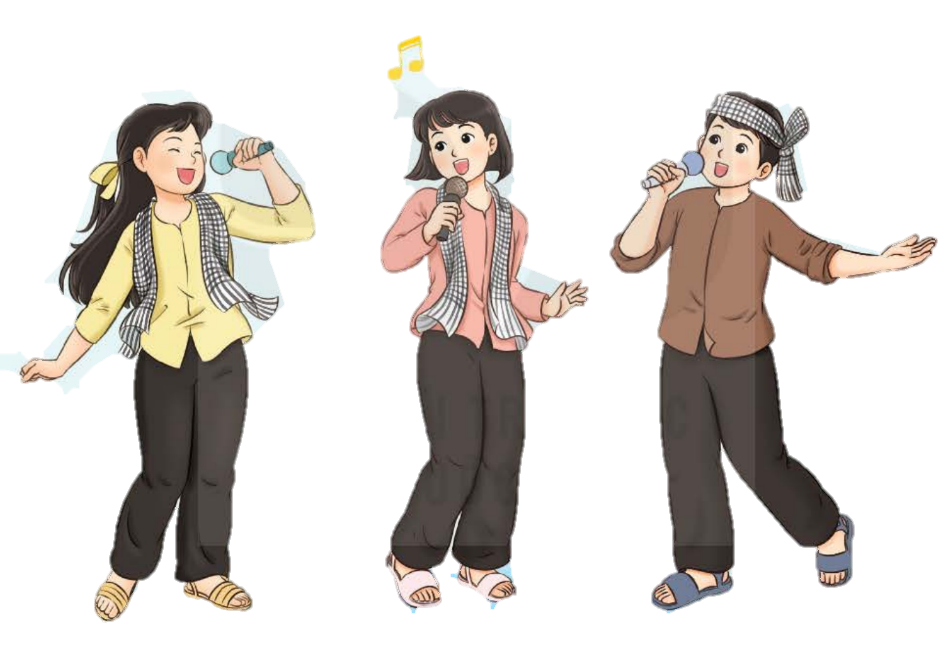 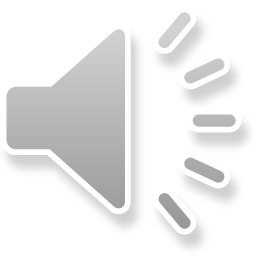 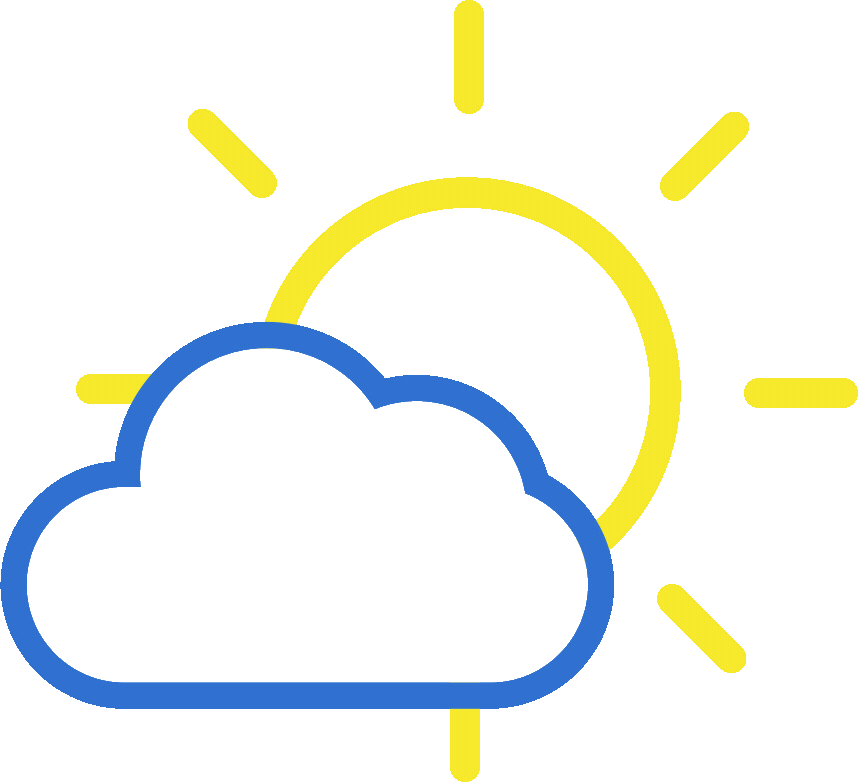 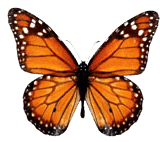 Câu 5:
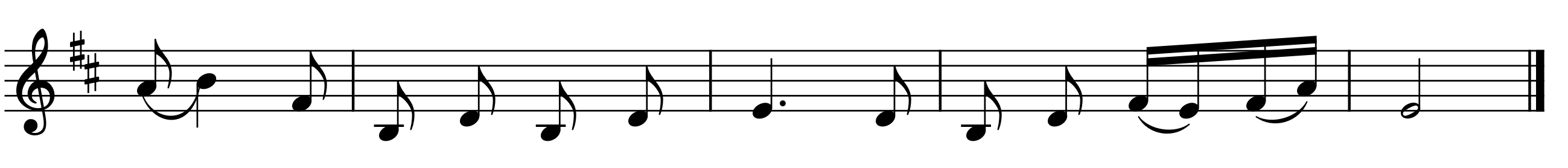 Mai    ngày  lúa      lại      trổ        bông.       Tang  tình     tang     tính       tính         tang.
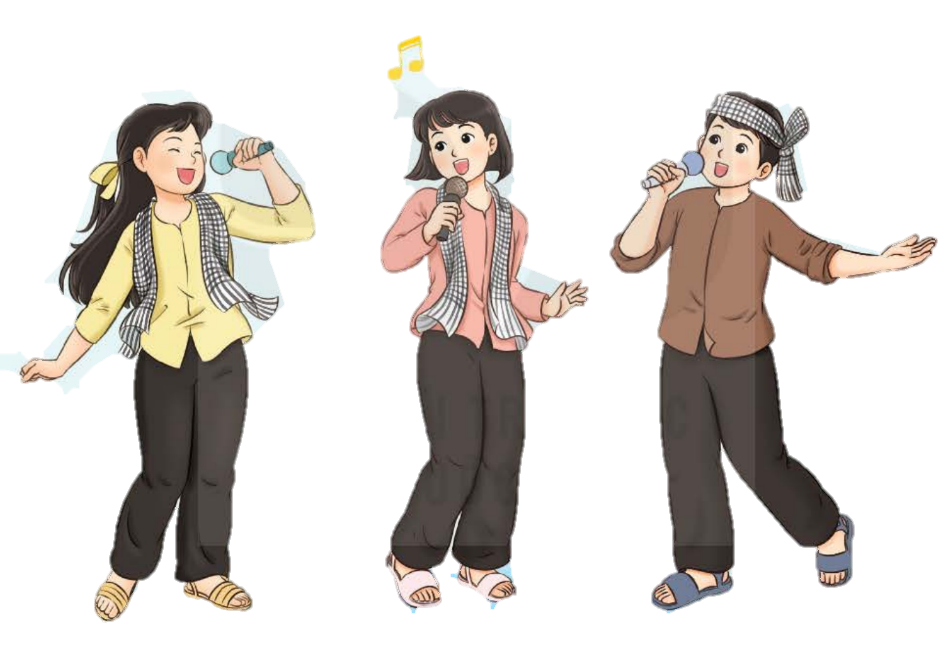 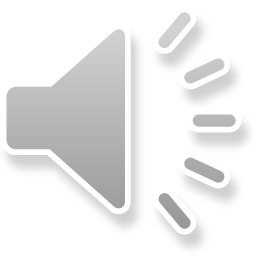 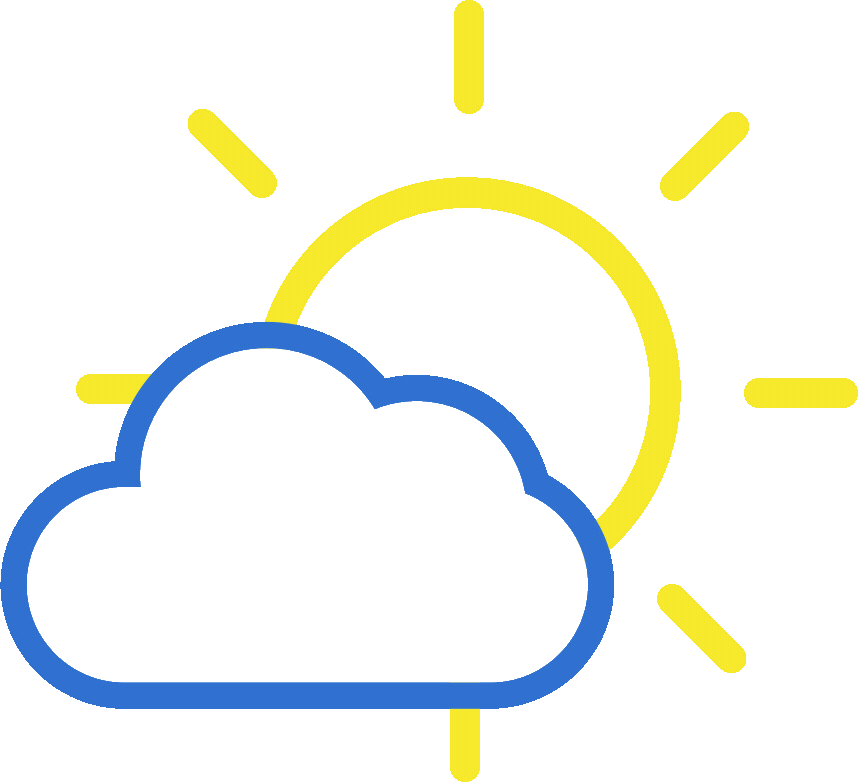 Nối câu 3+4+5:
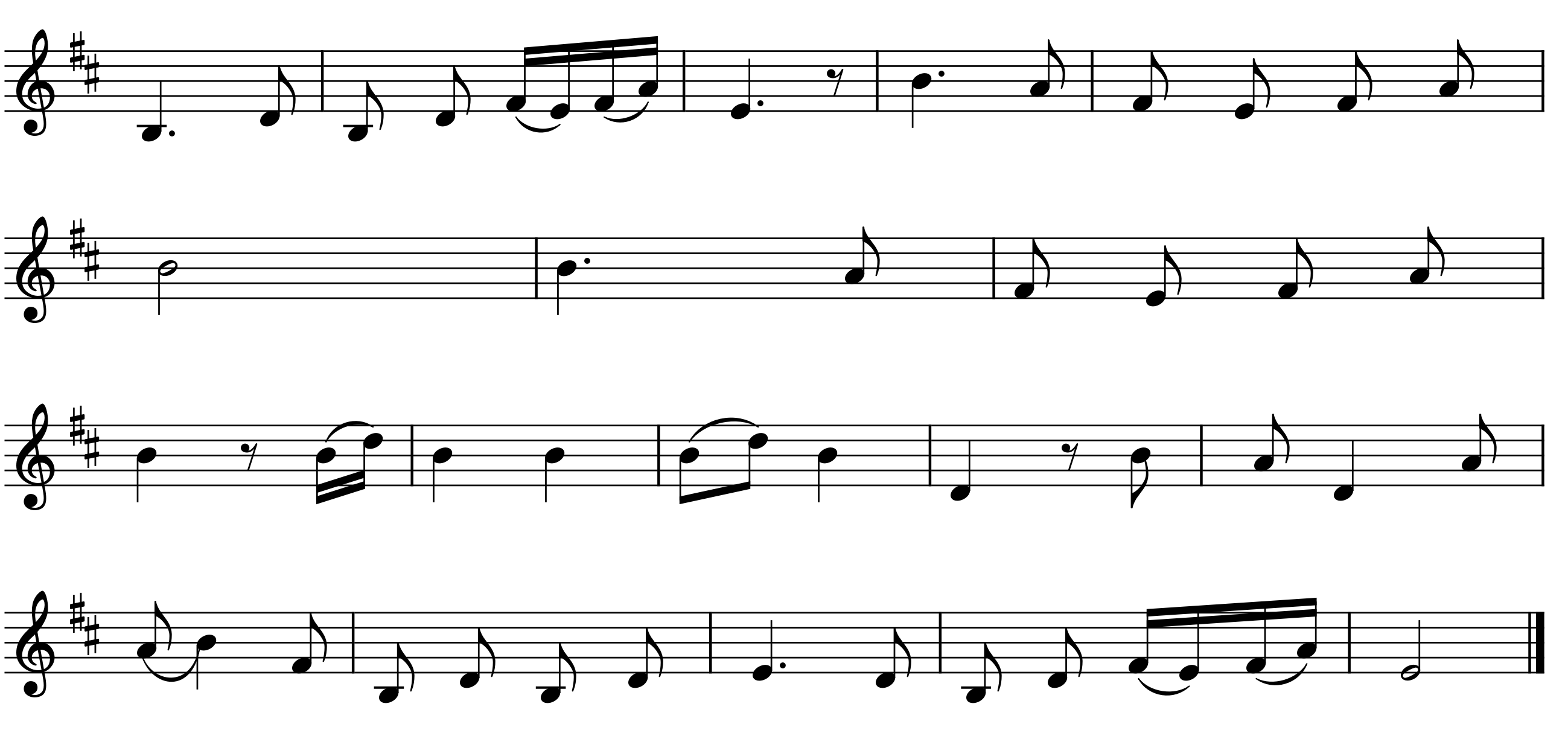 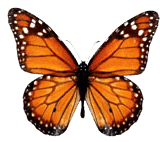 Tang    tình    tang   tinh     tính       tang.              Tang      tang      tình      tình       tình      tinh
tang.                                       Tang                             tang              tình         tình          tình        tinh
tang.               Nắng    lên         ai               gánh      lúa            về.                Lúa        thơm  mùi         nếp
mới.         Mai    ngày   lúa     lại       trổ         bông.      Tang   tình     tang     tính        tính         tang.
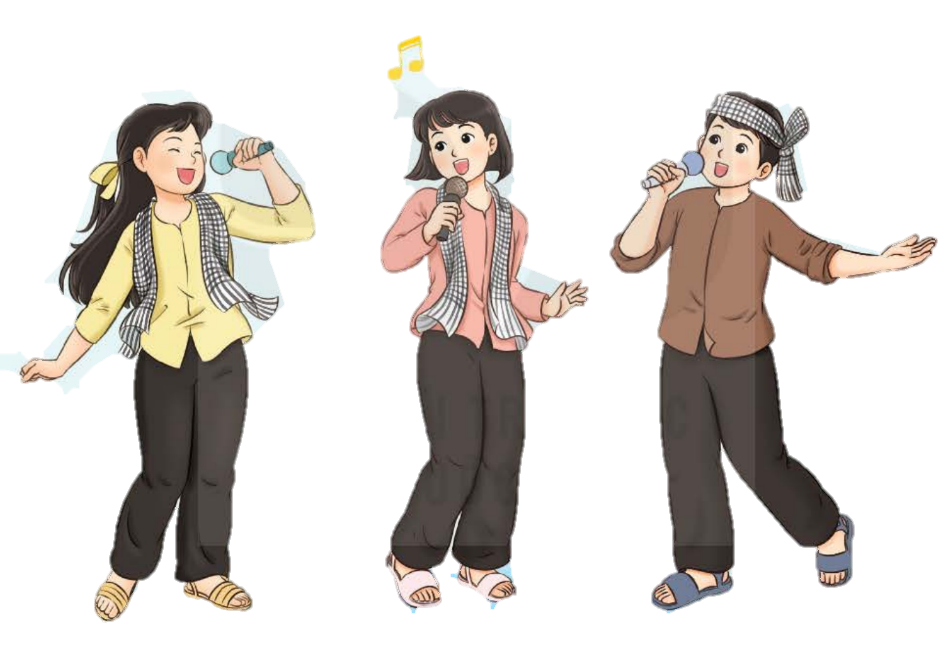 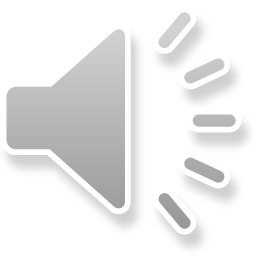 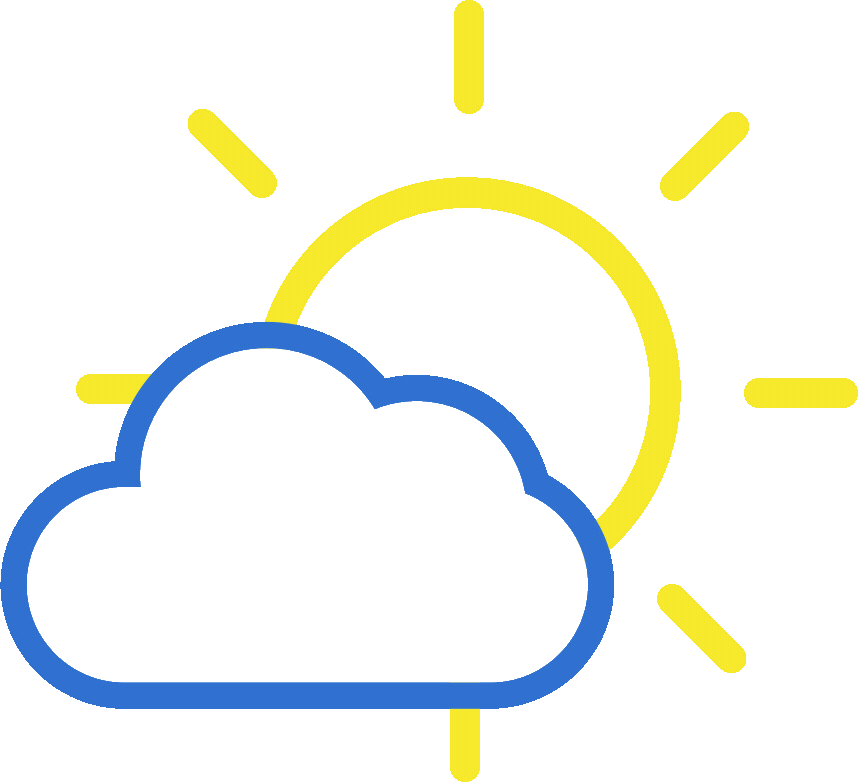 Hát: Lí đất giồng
Ghép toàn bài
Dân ca Nam Bộ
Đặt lời: Đỗ Minh
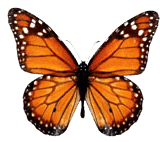 Vừa phải
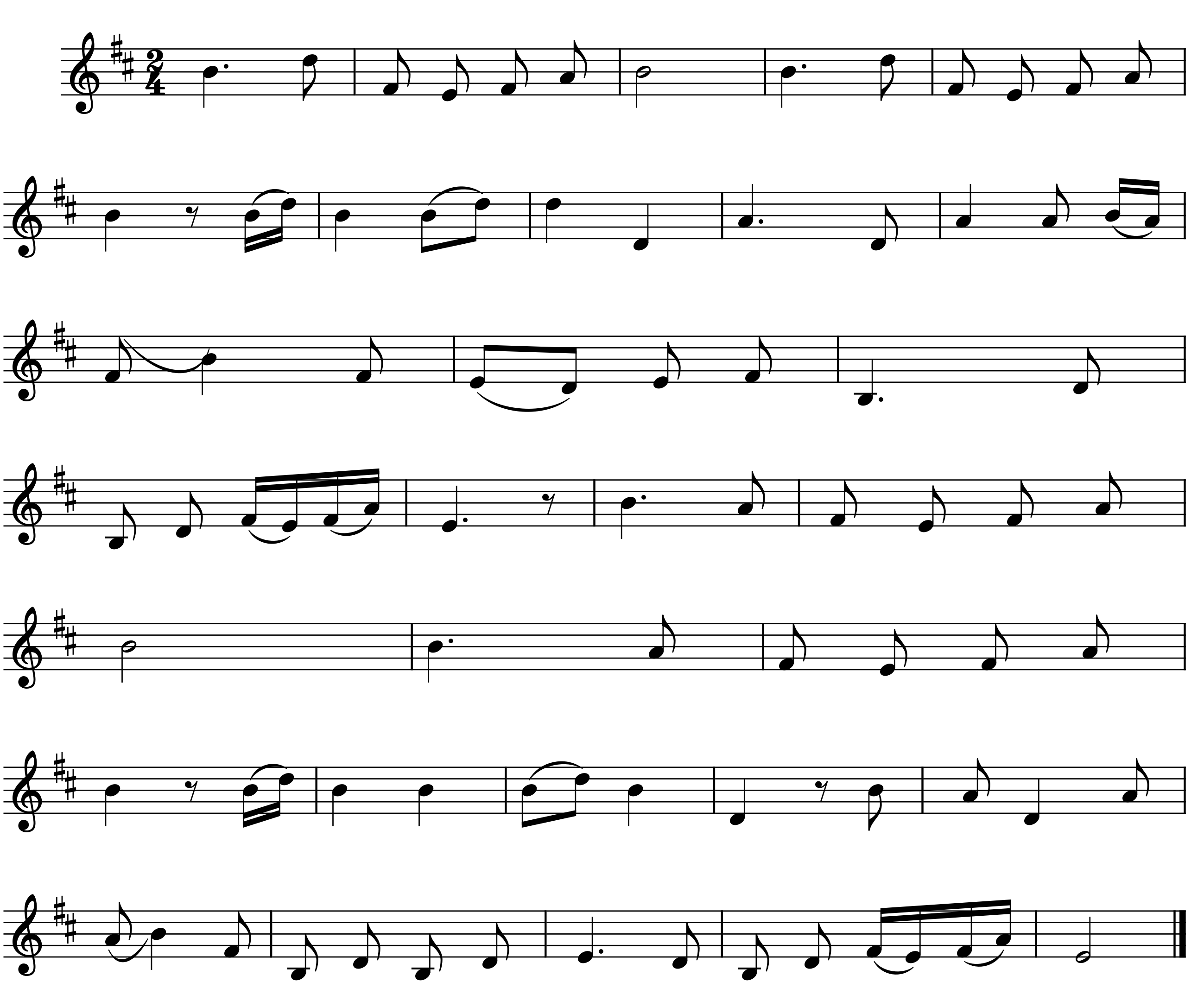 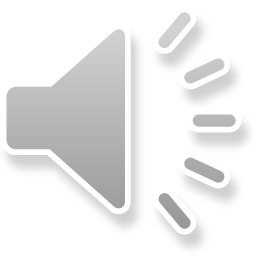 Non       nước      mình   đẹp   tựa    bài       thơ.               Câu           hát      vọng   từ   ngàn   năm
xưa.                 Gió       lên,          trăng         sáng       trời           mây.              Miền    quê       em       nắng
đỏ.                                 Gió             đưa                      hương     lúa            vàng.                          Tang
tình     tang       tinh       tính          tang.                  Tang            tang        tình         tình       tình       tinh
tang.                                         Tang                             tang              tình           tình          tình        tinh
tang.               Nắng     lên         ai               gánh        lúa            về.               Lúa          thơm  mùi        nếp
mới.          Mai    ngày   lúa     lại       trổ         bông.      Tang    tình     tang     tính         tính        tang.
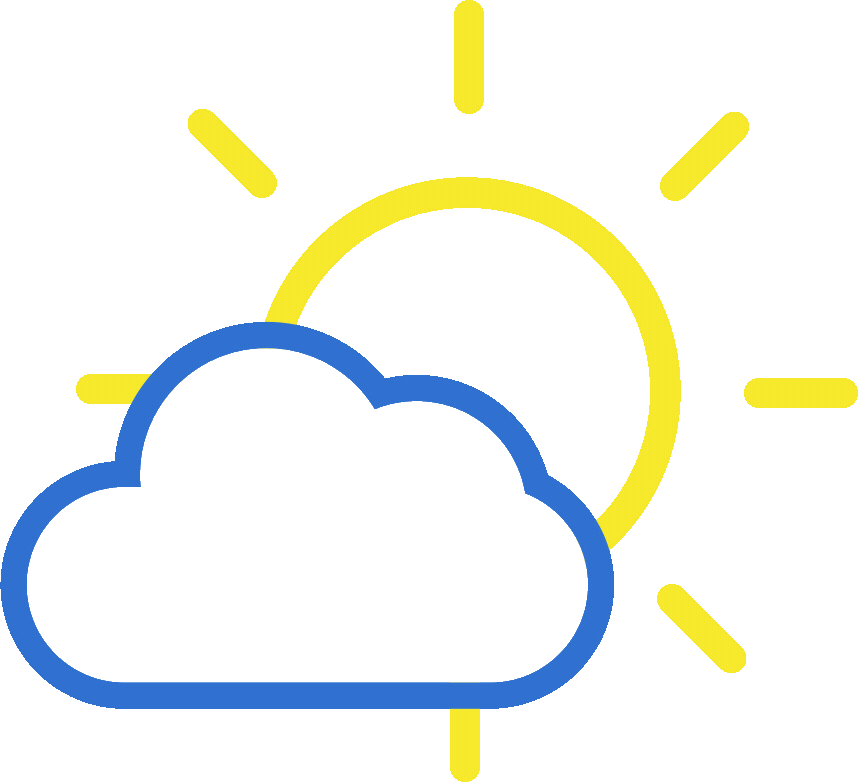 Hát: Lí đất giồng
Ghép cùng nhạc đệm
Dân ca Nam Bộ
Đặt lời: Đỗ Minh
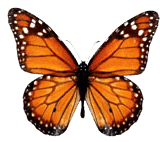 Vừa phải
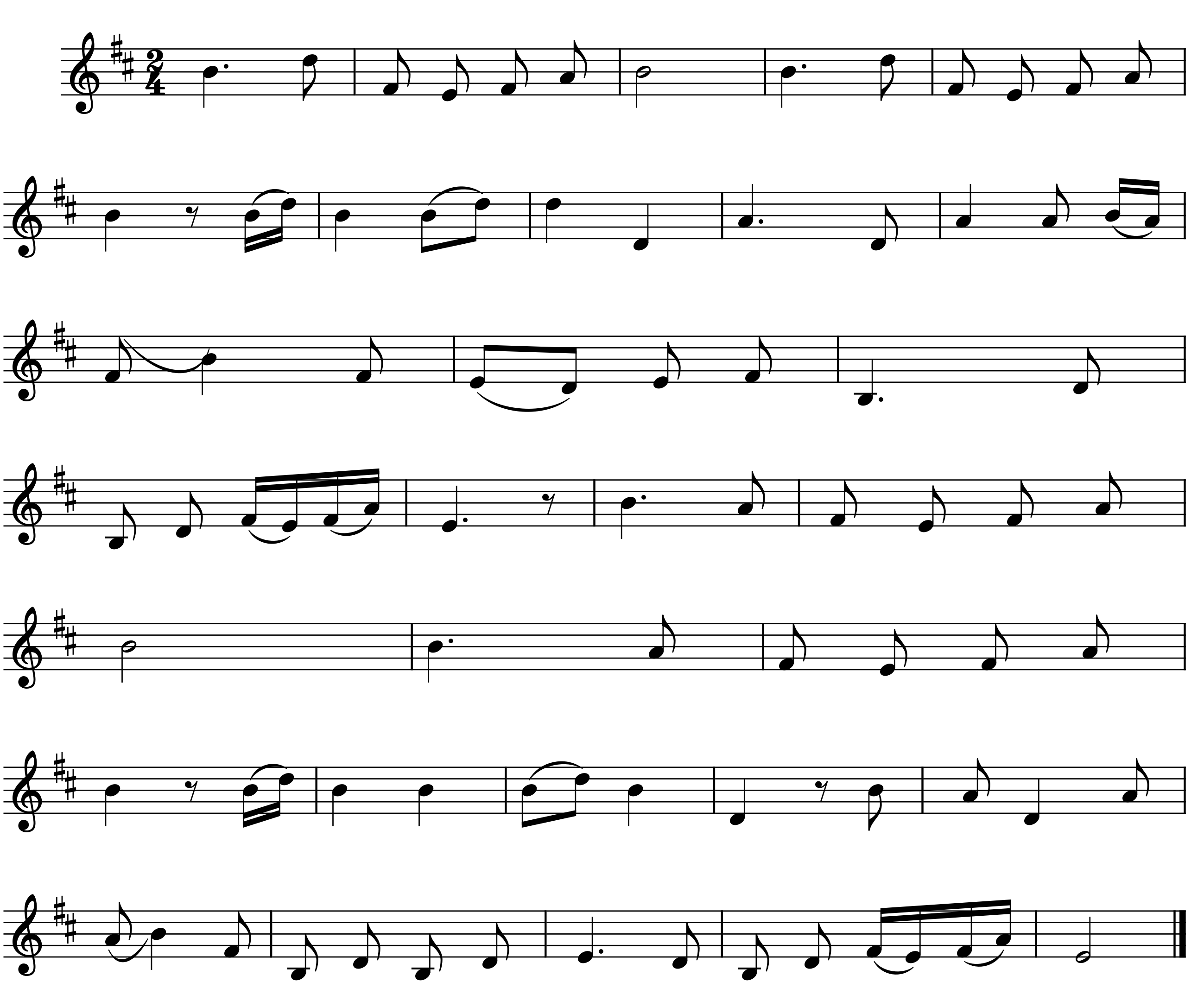 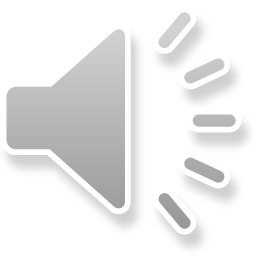 Non       nước      mình   đẹp   tựa    bài       thơ.               Câu           hát      vọng   từ   ngàn   năm
xưa.                 Gió       lên,          trăng         sáng       trời           mây.              Miền    quê       em       nắng
đỏ.                                 Gió             đưa                      hương     lúa            vàng.                          Tang
tình     tang       tinh       tính          tang.                  Tang            tang        tình         tình       tình       tinh
tang.                                         Tang                             tang              tình           tình          tình        tinh
tang.               Nắng     lên         ai               gánh        lúa            về.               Lúa          thơm  mùi        nếp
mới.          Mai    ngày   lúa     lại       trổ         bông.      Tang    tình     tang     tính         tính        tang.
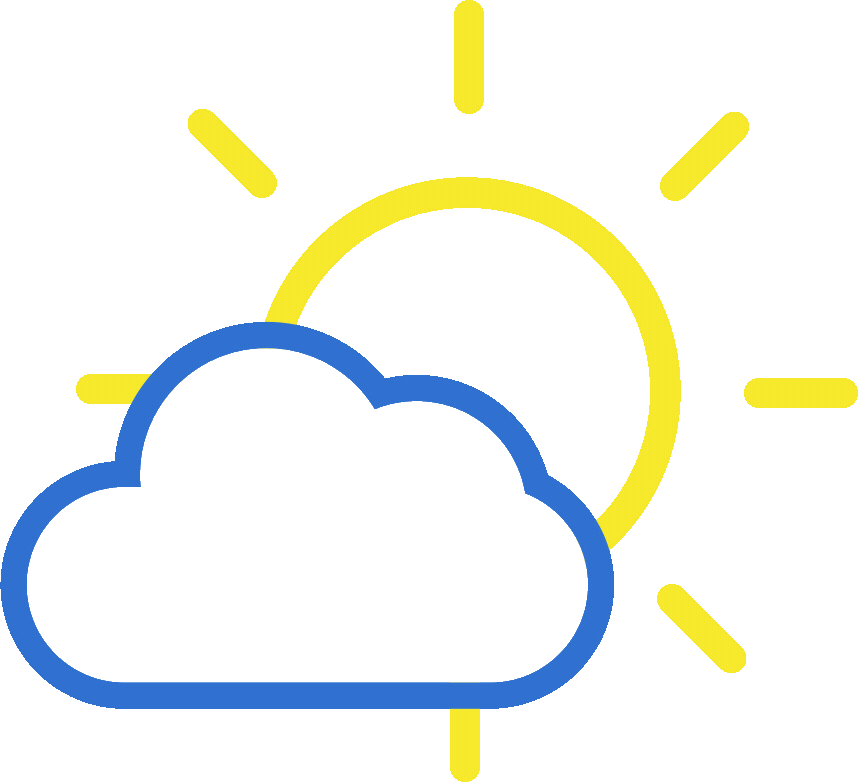 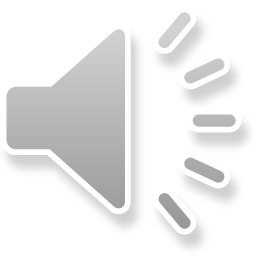 HÁT ĐỐI ĐÁP – HÒA GIỌNG
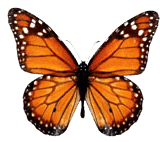 Nam : Non nước mình đẹp tựa bài thơ. Câu hát vọng từ ngàn năm xưa.

Nữ : Gió lên, trăng sáng trời mây. Miền quê em nắng đỏ. Gió đưa hương lúa vàng. 

Cả lớp : Tang tình tang tinh tính tang. 
               Tang tang tình tình tình tinh tang. 
              Tang tang tình tình tình tình tang.

Nam : Nắng lên ai gánh lúa về. Lúa thơm mùi nếp mới. 
Nữ : Mai ngày lúa lại trổ bông. Tang tình tang tính tang.
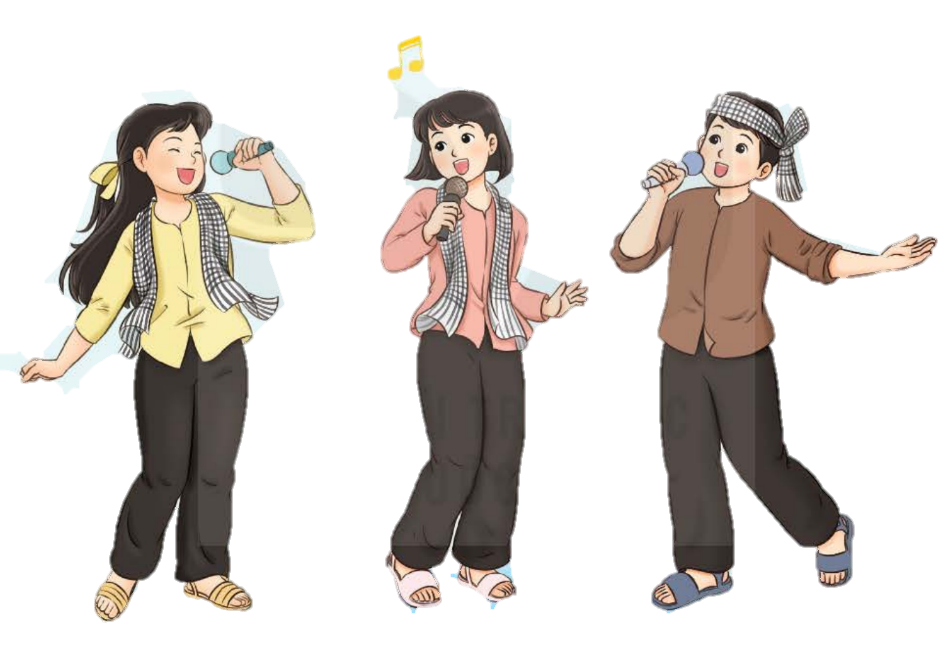 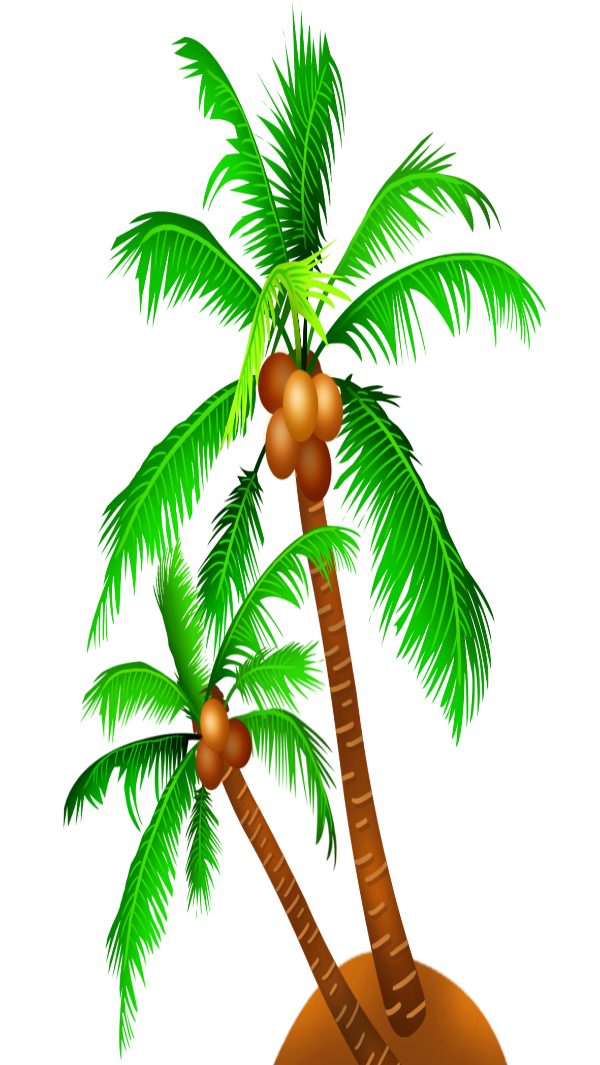 Hát kết hợp gõ đệm theo nhịp
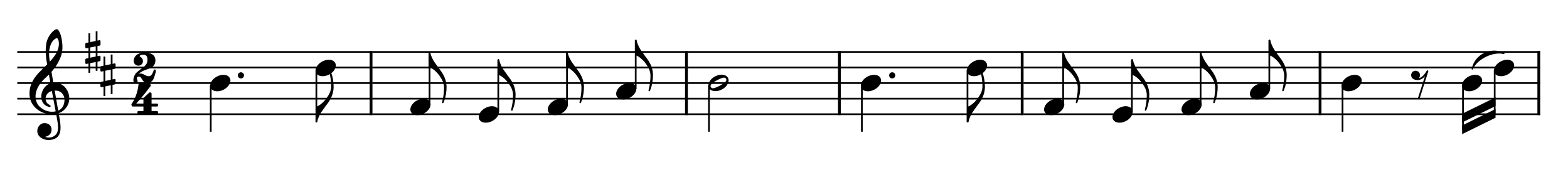 Non    nước    mình  đẹp  tựa  bài    thơ.           Câu       hát    vọng từ  ngàn   năm   xưa.
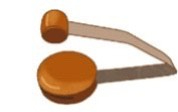 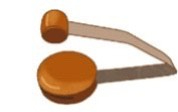 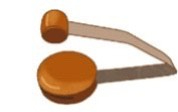 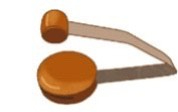 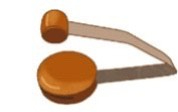 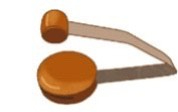 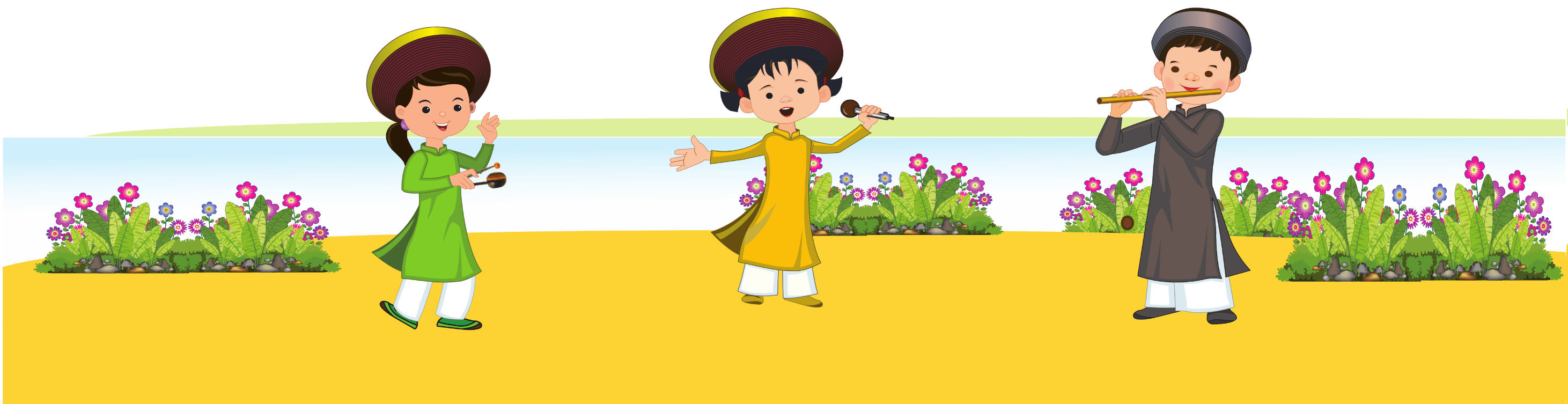 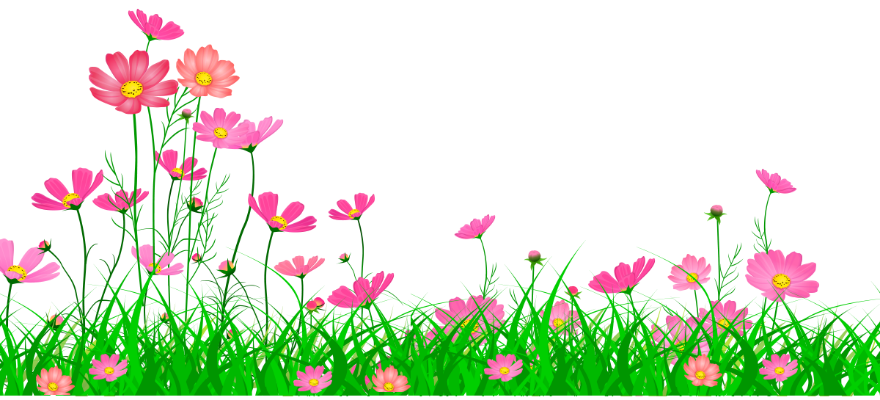 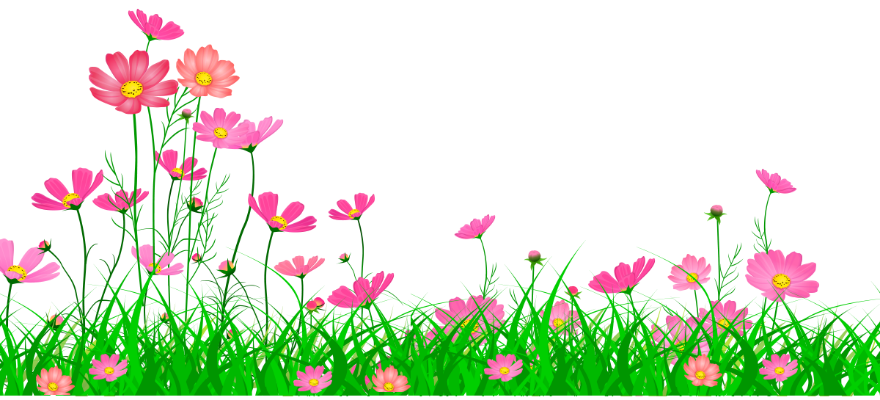 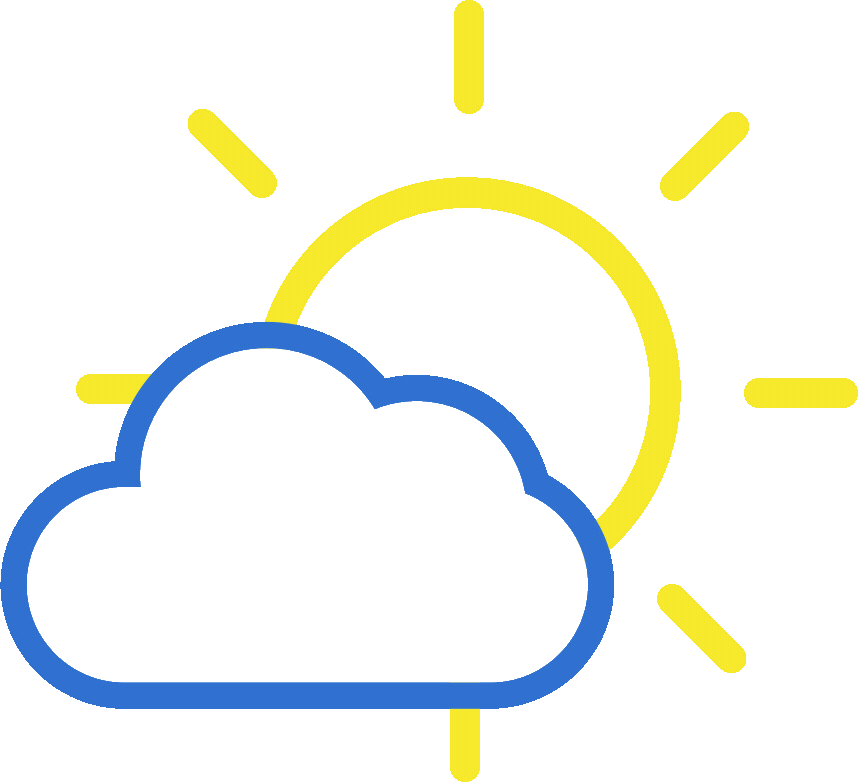 Hát: Lí đất giồng
Ghép cùng nhạc đệm
Dân ca Nam Bộ
Đặt lời: Đỗ Minh
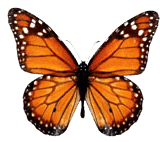 Vừa phải
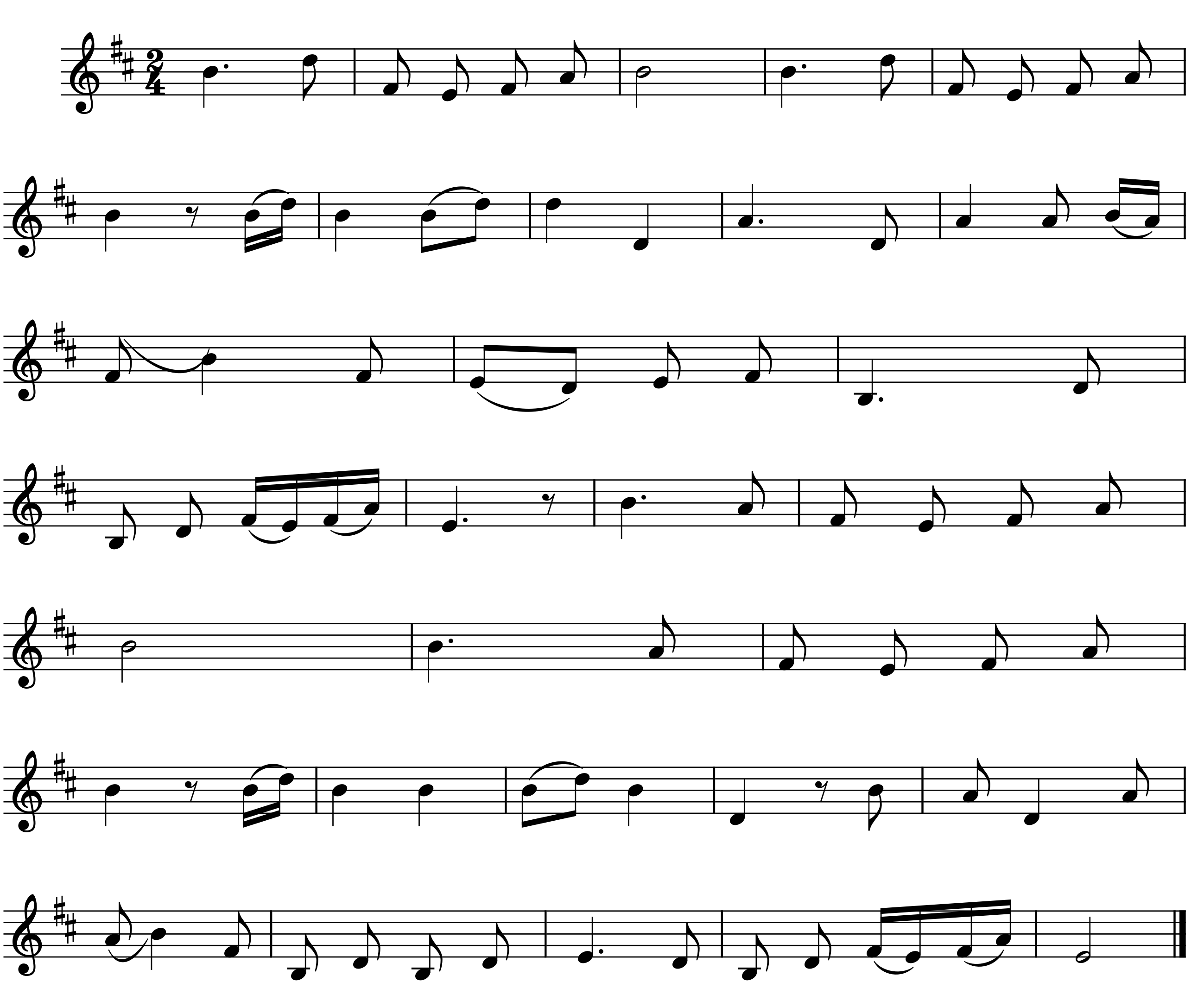 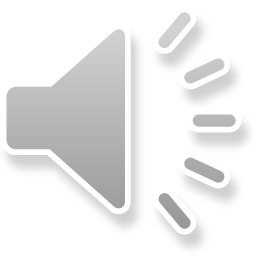 Non       nước      mình   đẹp   tựa    bài       thơ.               Câu           hát      vọng   từ   ngàn   năm
xưa.                 Gió       lên,          trăng         sáng       trời           mây.              Miền    quê       em       nắng
đỏ.                                 Gió             đưa                      hương     lúa            vàng.                          Tang
tình     tang       tinh       tính          tang.                  Tang            tang        tình         tình       tình       tinh
tang.                                         Tang                             tang              tình           tình          tình        tinh
tang.               Nắng     lên         ai               gánh        lúa            về.               Lúa          thơm  mùi        nếp
mới.          Mai    ngày   lúa     lại       trổ         bông.      Tang    tình     tang     tính         tính        tang.
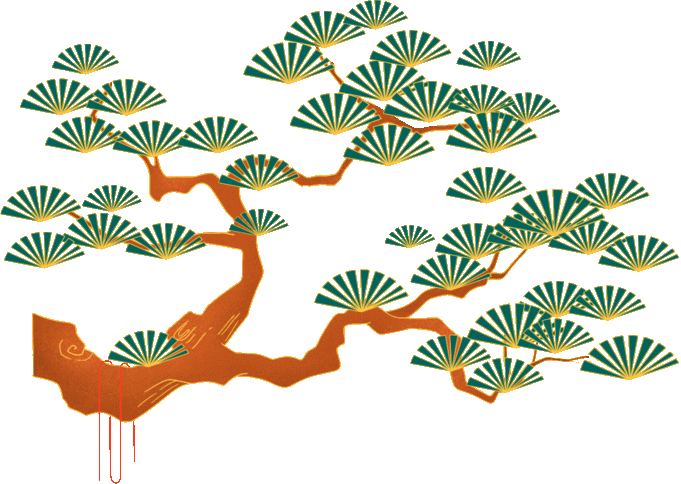 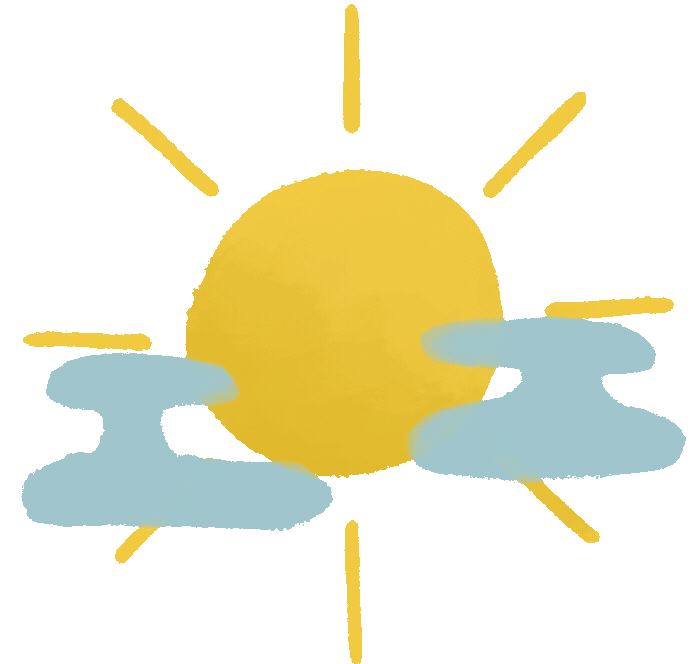 Chủ đề 2: Giai điệu quê hương
Tiết 5:
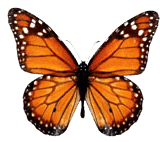 Hát: Lí đất giồng
Dân ca Nam Bộ
Đặt lời: Đỗ Minh
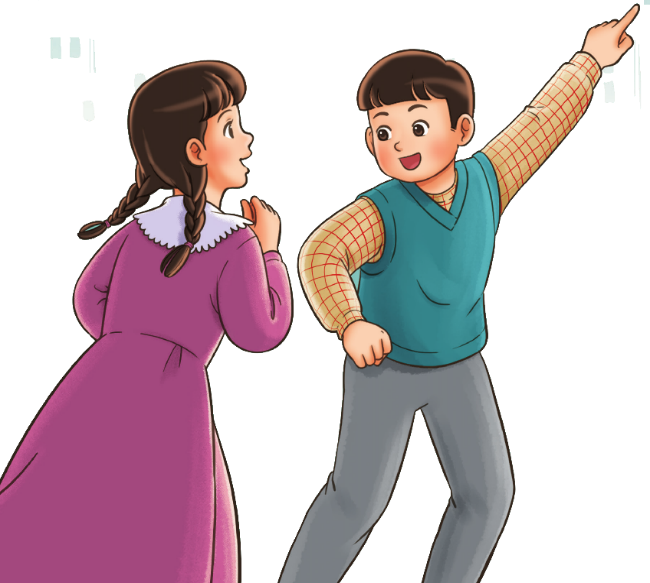